A-5 Limits on amount of exchange or sharing of FRR between Synchronous Areas according to Article 118(z) SOGL
1
Index
1
Introduction
2
FRR limits between SA proposal
3
Conclusions
4
Q&A
2
Introduction
3
Introduction
Background
Article 118 (Synchronous area operational agreements) of SO GL establishes:
By 12 months after entry into force this Regulation, all TSOs of each synchronous area shall jointly develop a common proposal for:
 …
     …
limits on the amount of exchange or sharing of FRR between synchronous areas in accordance with article 176(1) for exchange and article 177(1) for sharing
4
Introduction
Article 176 (FRR exchange limit between SA) of SO GL establishes:
All TSOs of each synchronous area shall specify in the synchronous area operational agreement a method to determine the limits for the exchange of FRR with other synchronous areas. That method shall take into account: 
the operational impact between the synchronous areas; 
the stability of the FRP of the synchronous area; 
the ability of TSOs of the synchronous area to comply with the frequency quality target parameters defined in accordance with Article 127 and the FRCE target parameters defined in accordance with Article 128; and 
the operational security.
Article 177 (FRR sharing limit between SA) of SO GL establishes:
All TSOs of each synchronous area shall specify in the synchronous area operational agreement a method to determine the limits for the sharing of FRR with other synchronous areas. That method shall take into account: 
the operational impact between the synchronous areas; 
the stability of the FRP of the synchronous area; 
the maximum reduction of FRR that can be taken into account in the FRR dimensioning in accordance with Article 157 as a result of the FRR sharing; 
the ability of TSOs of the synchronous area to comply with the frequency quality target parameters defined in accordance with Article 127 and the FRCE target parameters defined in accordance with Article 128; and 
the operational security.
5
Explanation of Exchange and Sharing Principle for Reserve Power
6
Exchange
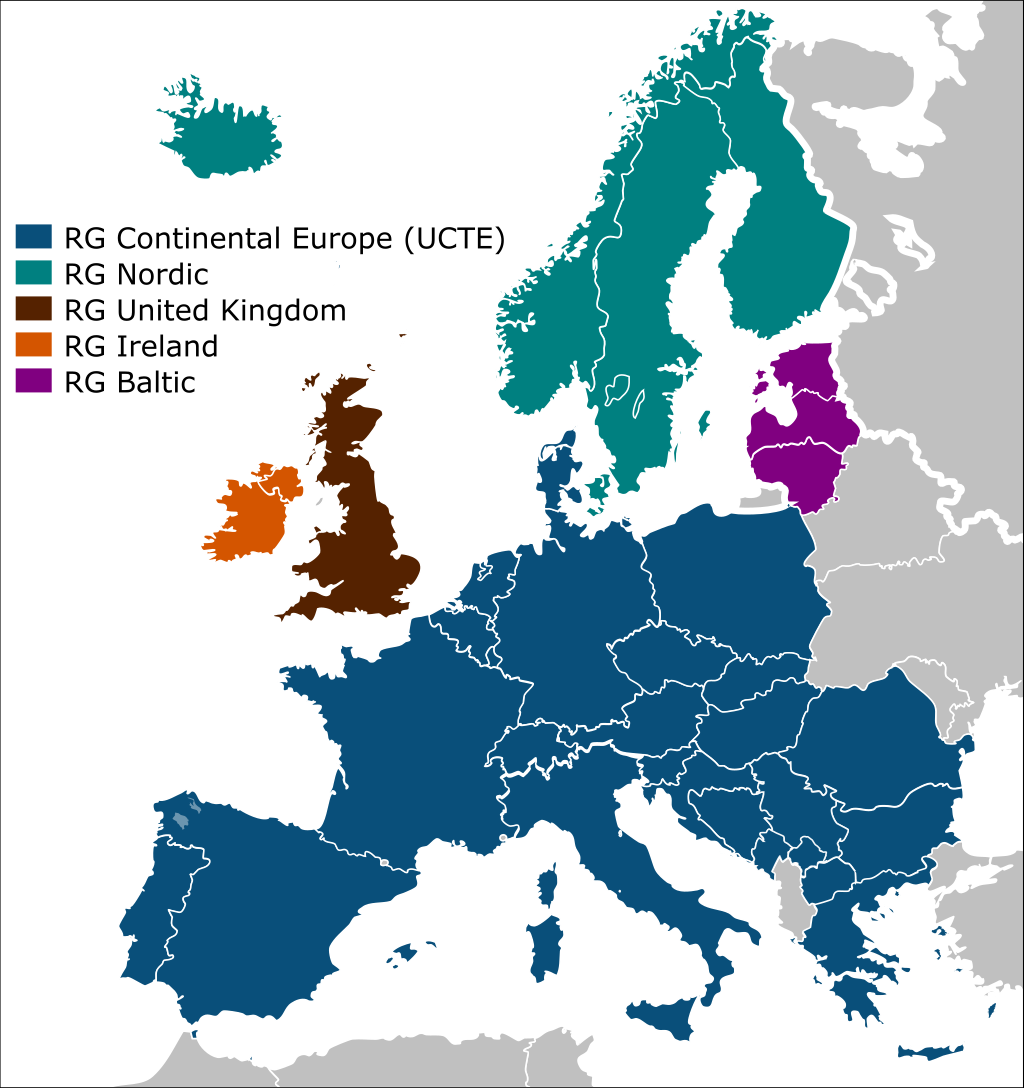 3000 MW
Example: FCR Exchange between Synchronous Areas (SA) Central Europe (CE) and Northern Europe (NE/Nordic)
Initial dimensioning obligation without Exchange of Reserves:
1500 MW
NE
CE
Figure: Amout of Reserve Power physically connected to Synchronous Area
7
Exchange
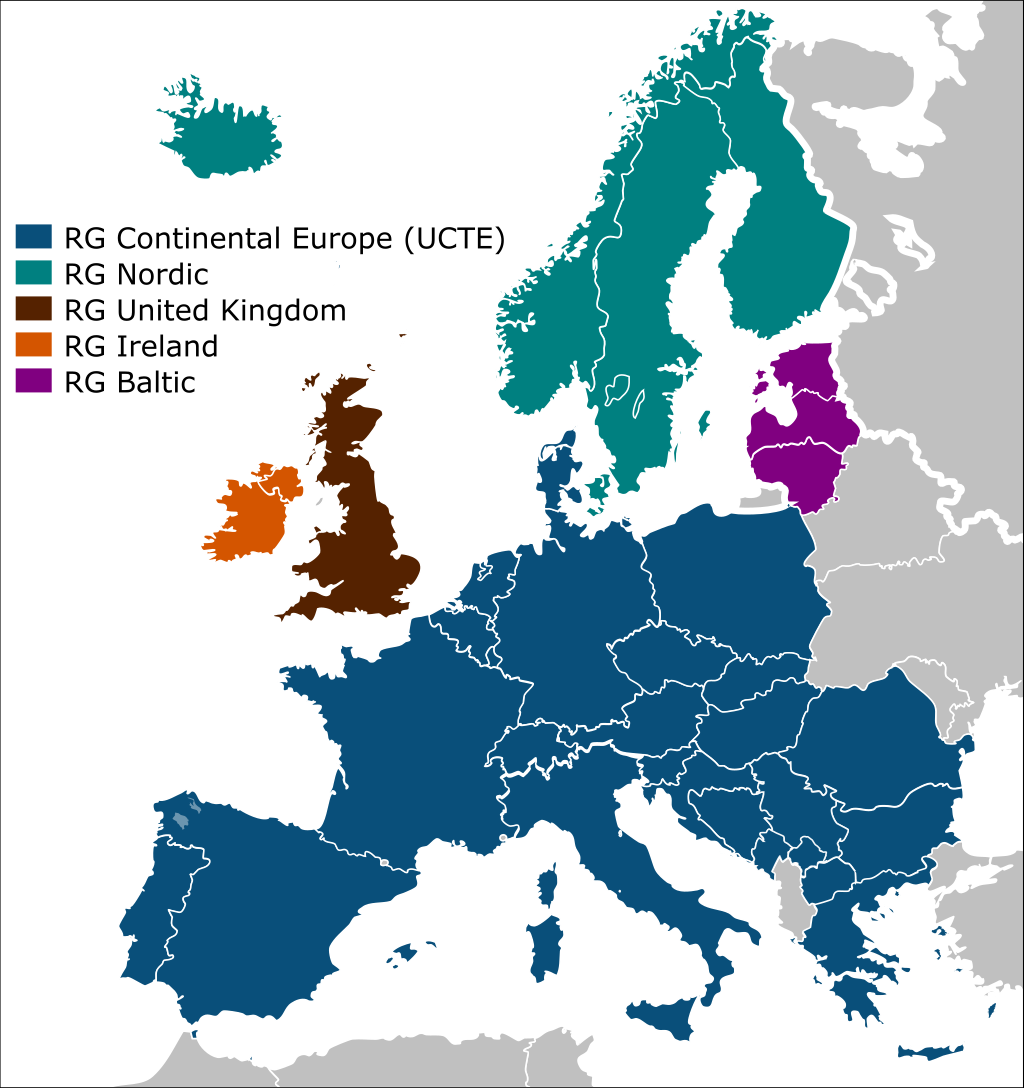 Example: FCR Exchange between Synchronous Areas (SA) Central Europe (CE) and Northern Europe (NE/Nordic)
Now: Exchange of 100 MW(NE receiving reserves/CE providing reserves)






Priority reserve access for receiving SA
Reserve is geographically shifted but the sum of total reserve capacity remains constant
CE
3000 MW
3100 MW
NE
1400 MW
1500 MW
Figure: Amout of Reserve Power physically connected to Synchronous Area
8
Sharing
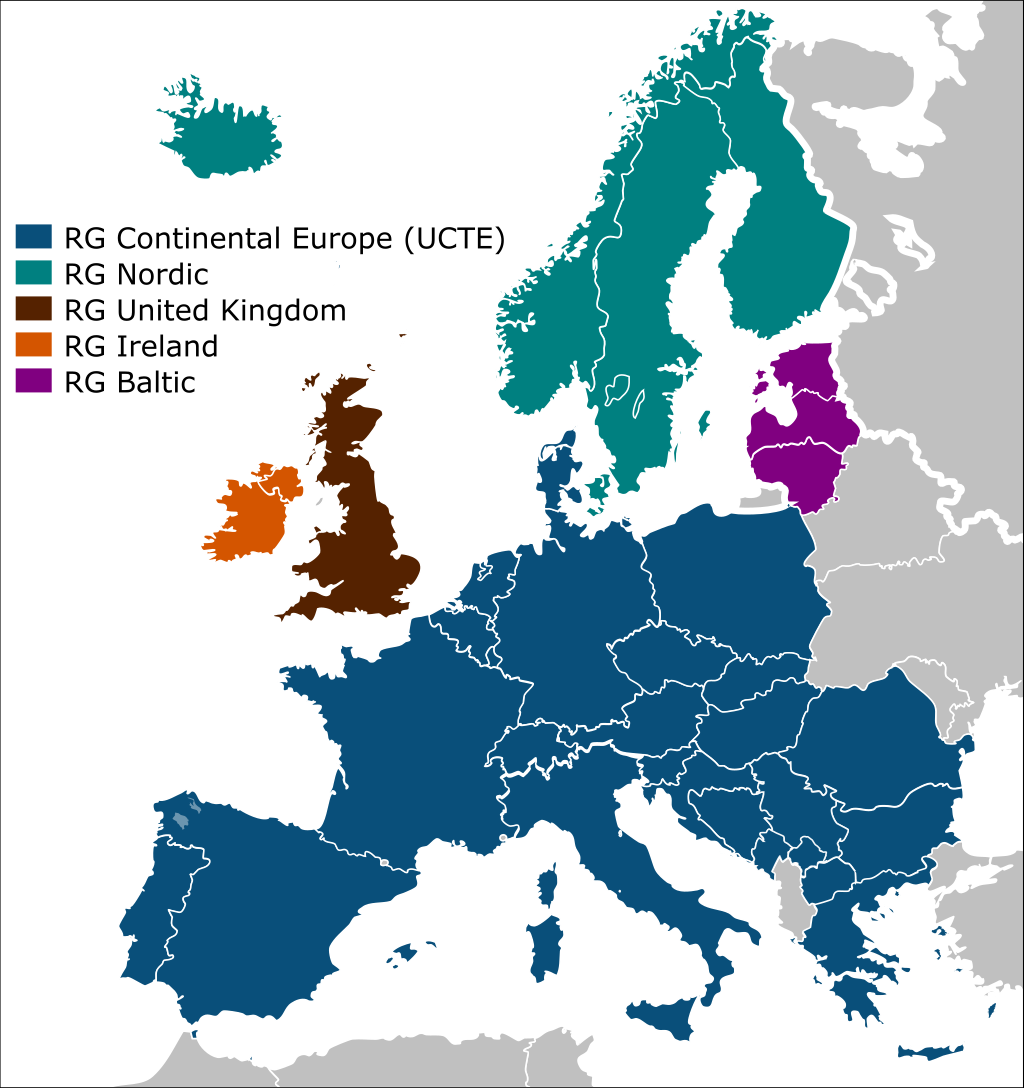 3000 MW
Example: FCR Sharing between Synchronous Areas Central Europe (CE) and Northern Europe (NE/Nordic)
Initial dimensioning obligation without Exchange of Reserves (values arbitrary):
1500 MW
NE
CE
Figure: Amout of Reserve Power physically connected to Synchronous Area
9
Sharing
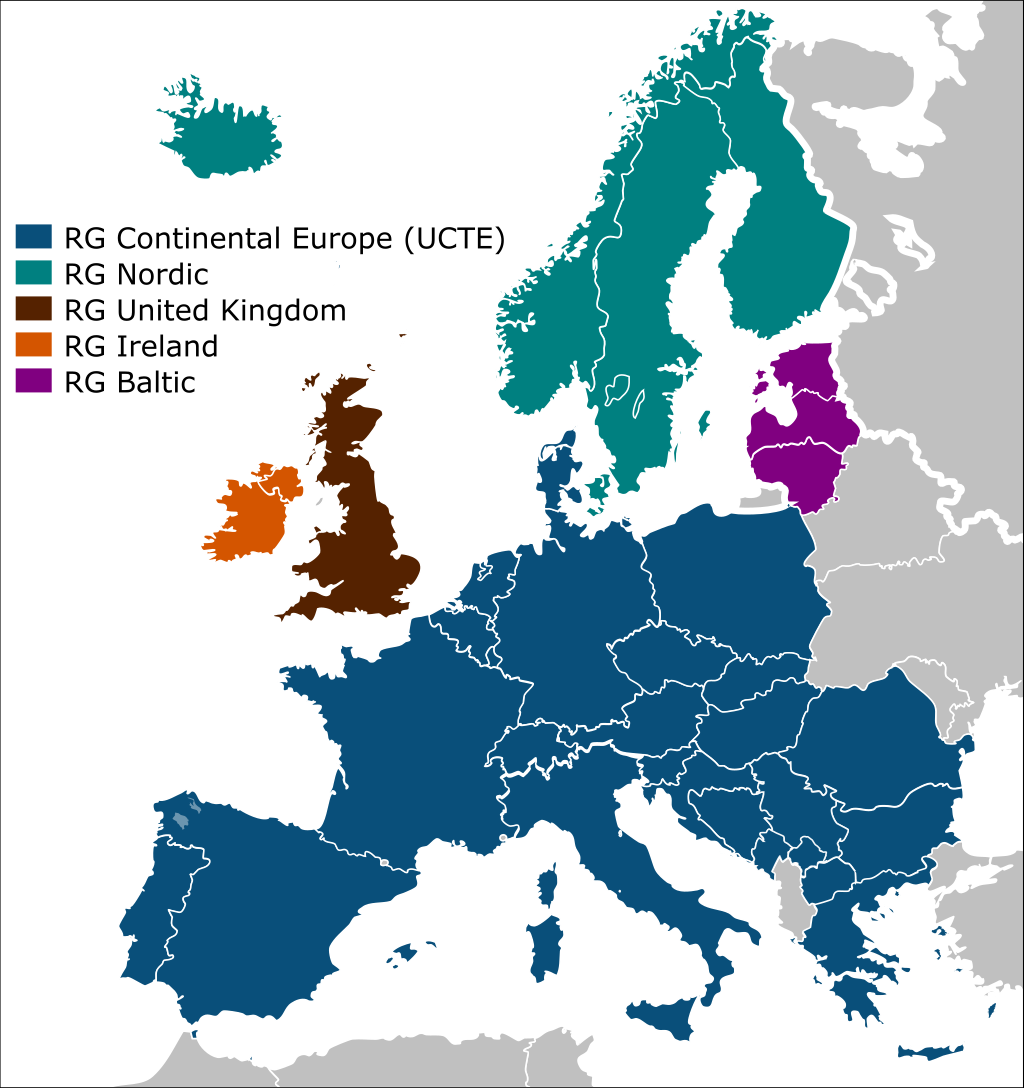 Example: FCR Sharing between Synchronous Areas Central Europe (CE) and Northern Europe (NE/Nordic)
Now: Sharing of 100 MW between CE and NE, where Reserve Unit(s) are connected to CE







Priority reserve access for providing SA
Total Reserve Capacity of (CE+NE) is reduced
CE
3000 MW
NE
1400 MW
1500 MW
Figure: Amout of Reserve Power physically connected to Synchronous Area
10
Sharing
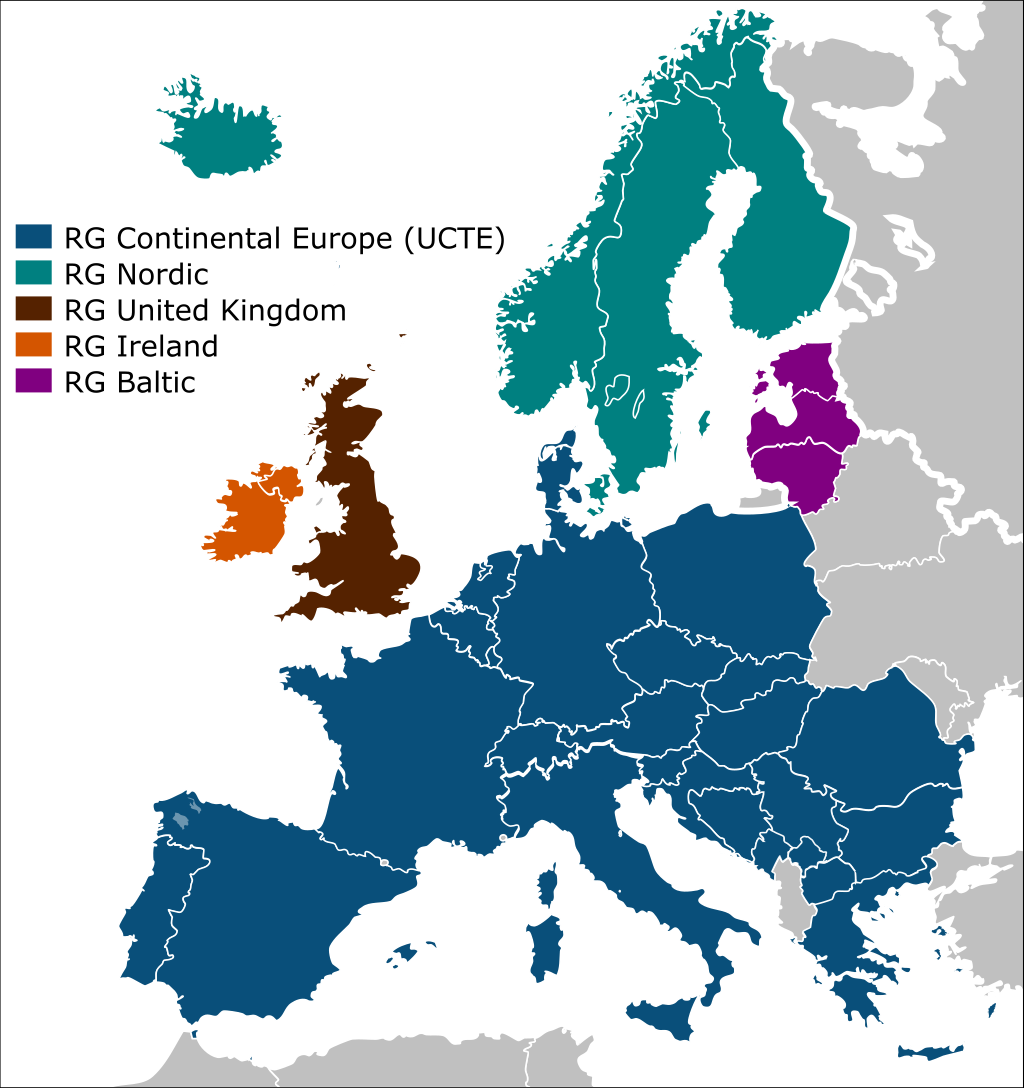 Example: Sharing between Synchronous Areas Central Europe (CE) and Northern Europe (NE/Nordic)
Now: mutual Share of 100 MW between CE and NE
CE
2900 MW
3000 MW
NE
1400 MW
1500 MW
Figure: Amout of Reserve Power physically connected to Synchronous Area
11
Limit on amount of exchange or sharing of FRR between SA proposal
12
Limits on the amount of exchange or sharing of FRR between SA
Article 3 (Limits on the amount of exchange and sharing of FRR between SA)
A reserve receiving TSO of a LFC block involved in the exchange of aFRR and mFRR between synchronous areas, where synchronous area of Continental Europe is the reserve receiving synchronous area, shall ensure that at least 50 % of its total combined FRR capacity resulting from the aFRR and mFRR dimensioning rules according to the Article 157 of the SO GL and before any reduction due to the sharing of aFRR and mFRR according to Article 157(2) of the SO GL remains located within its LFC block. 

Each TSO of a LFC block shall have the right to perform sharing of aFRR and mFRR with a LFC block in an adjacent synchronous area. In particular: 
where the synchronous area of Continental Europe is the reserve receiving synchronous area, the sharing of aFRR and mFRR is possible within the limits set by the aFRR and mFRR dimensioning rules in Article 157(1), Article 157(2)(j and k) and Article 158 of the SO GL. 
where synchronous area of Continental Europe is the reserve connecting synchronous area, no limits shall apply.
13
Limits on the amount of exchange or sharing of FRR between SA
Explanations:
The exchange and sharing of aFRR and mFRR between synchronous areas is a process CE TSOs do not foresee to be implemented, at least before the implementation of the corresponding balancing platform performing cross-border activation of aFRR and mFRR, according to EB GL.
In this sense, TSOs at a first stage are not able to perform security assessment of such exchange or sharing. 
TSOs’ intention is not to block any kind of initiative in future, this is why the only rules considered for exchange or sharing of aFRR or mFRR, where receiving synchronous area is Continental Europe, are the same rules applied to LFC Blocks within the synchronous area Continental 

When synchronous area Continental Europe is the reserve connecting synchronous area, no limits are foreseen at this stage. 

This proposal relies on the fact that if such an exchange or sharing of aFRR and mFRR is going to be implemented in the future, specific security analysis studies will be needed in any case. Respective requirements and a corresponding notification process among TSOs as well as procedures for reservation of cross-border transmission capacities will have to be elaborated.
14
Conclusions
15
Conclusions
The limits on amount of exchange or sharing of FRR between SA proposal respects the requirements set in articles 176(1) and 177(1) of the SO GL.
The limits on amount of exchange or sharing of FRR between SA proposal responds to the objectives of SO GL pursuant to article 4(1) to ensure the conditions for maintaining a frequency quality level of all synchronous areas throughout the Union, by permitting exchange and sharing between SA under certain limits in order to avoid detrimental effect on each SA. 
The exchange and sharing of aFRR and mFRR between synchronous areas is a process CE TSOs do not foresee to be implemented, at least before the implementation of the corresponding balancing platform performing cross-border activation of aFRR and mFRR, according to EB GL.
In this sense CE TSOs are not proposing a particular methodology to limit the amount of exchange or sharing of FRR between SA, other than the rules applied to LFC blocks for exchange or sharing of reserve within SA CA.
Objective of CE TSO is not to forbid at this stage any future initiative of exchange or sharing of FRR between SA. 
Any future initiative will lead to operational assessment of exchange or sharing of FRR in due time, which might lead in future to amendment of the current proposal.
16
Q&A
17
Thanks for your attention!
18